Uncontrolled copy not subject to amendment
Initial Expedition TrainingLearning Outcomes 2 and 3Camp Craft
Version 2.0 OCT 2014
A place to camp – in the wild
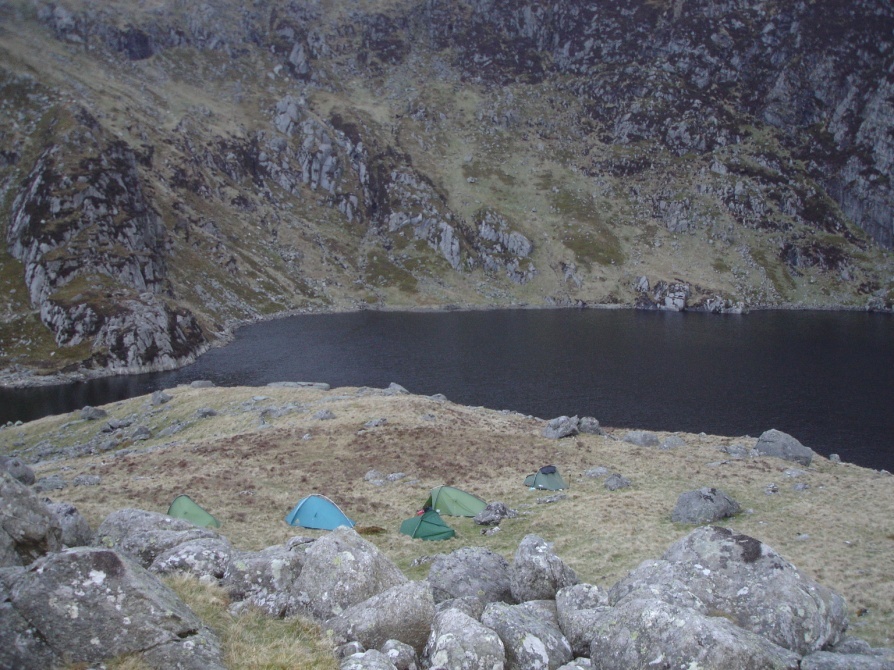 Camping here looked like this!
In wild country
A place to camp – 
commercial site
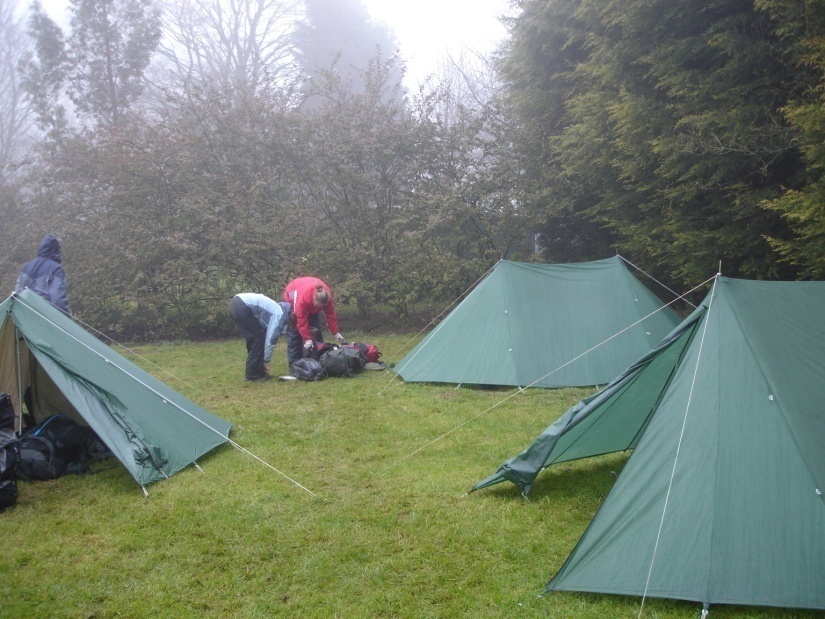 Commercial campsites are often on the map
This one has a website on line
Packing away the tent
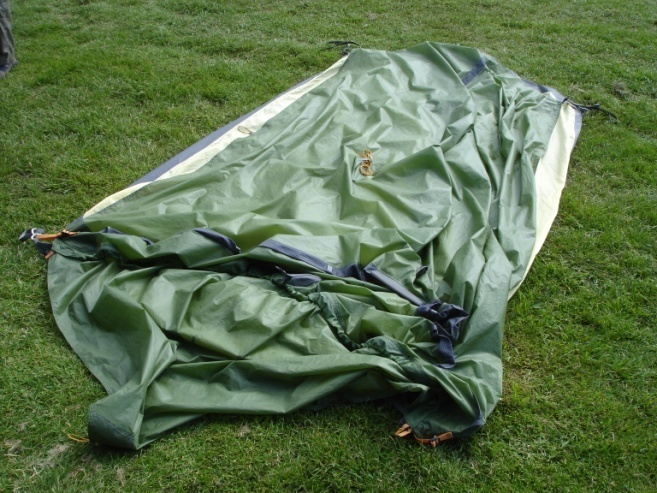 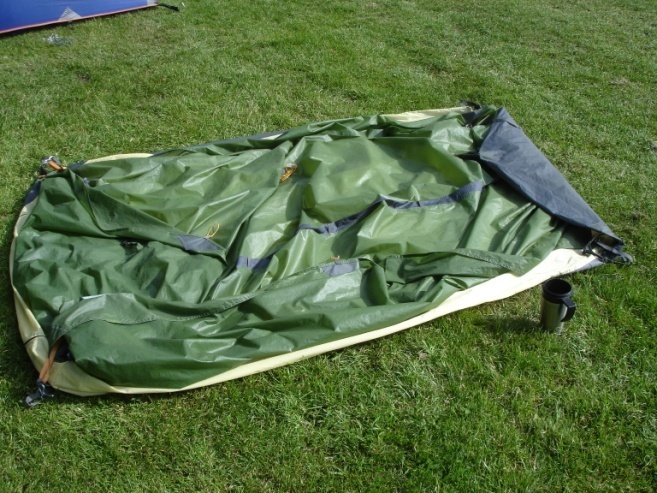 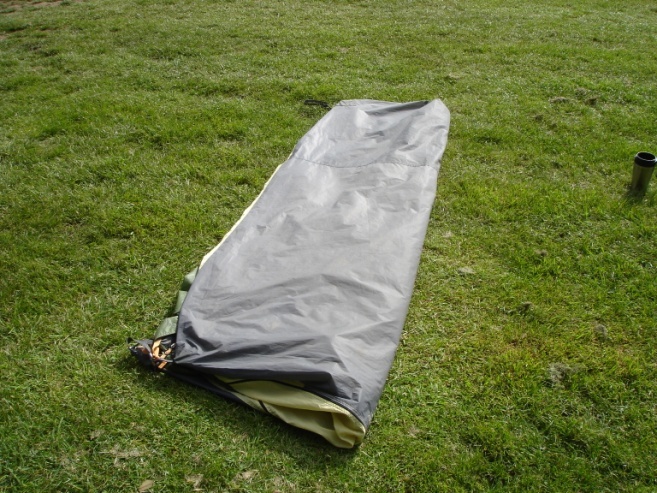 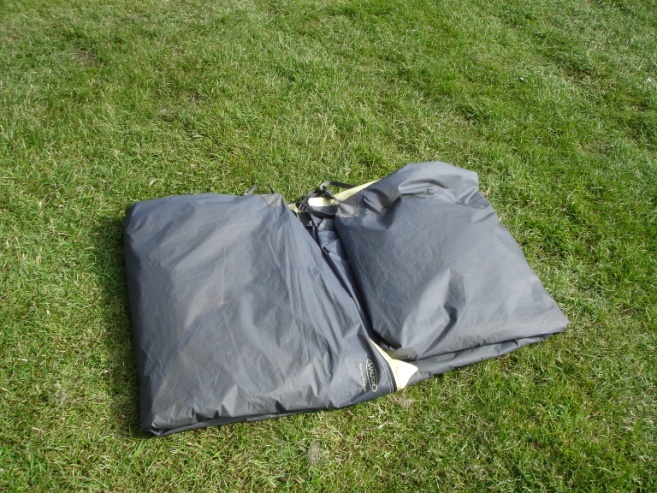 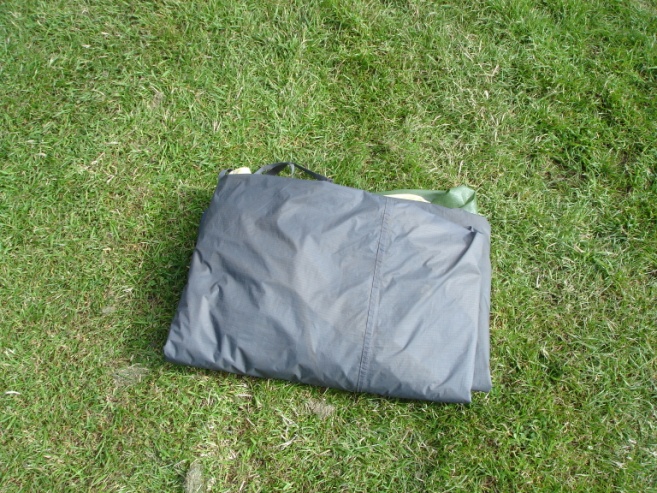 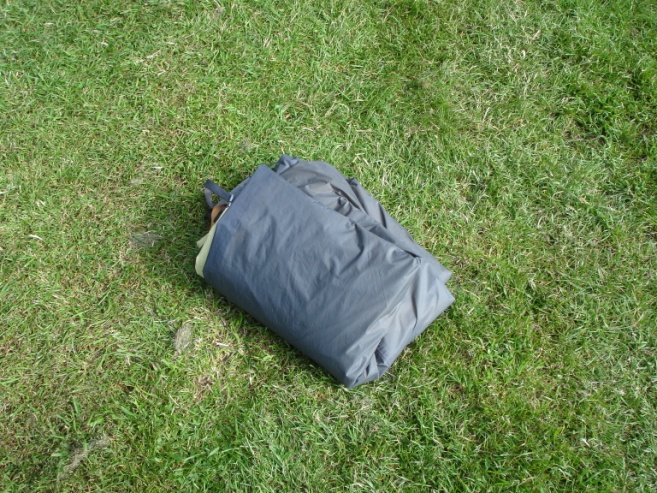